Woordenschat groep 5, thema 8, les 2
De woorden die je vandaag leert:
de astma
hijgen
de fietsband
ademhalen
de longen
steunen
de straat
onbewoond
de fietspomp
de waterpomp
Welke woorden zijn samengestelde woorden?
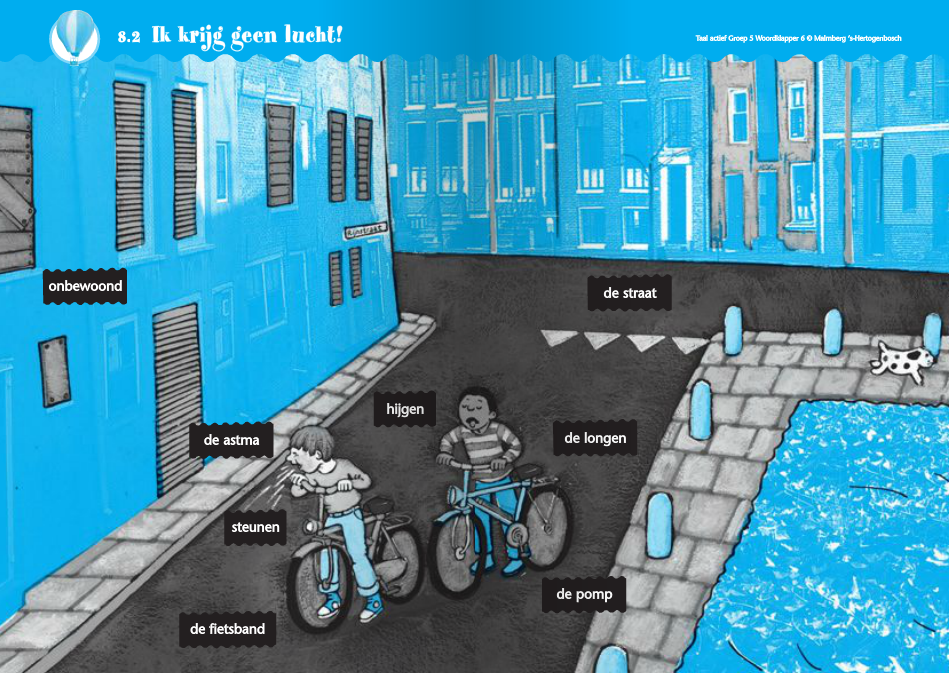 de astma
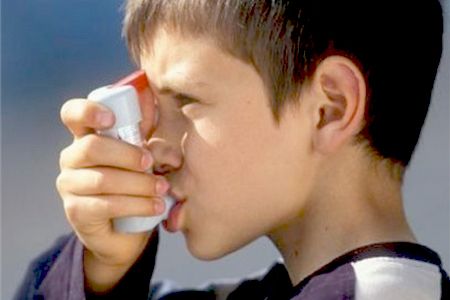 Ziekte waardoor je moeilijk kunt ademhalen. Je krijgt het snel benauwd en moet veel hoesten.
de fietsband
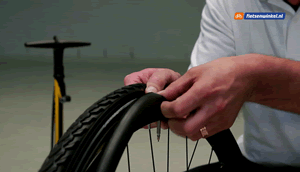 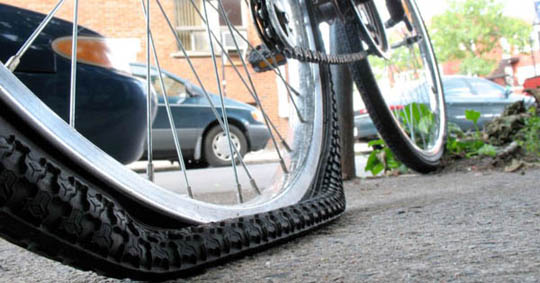 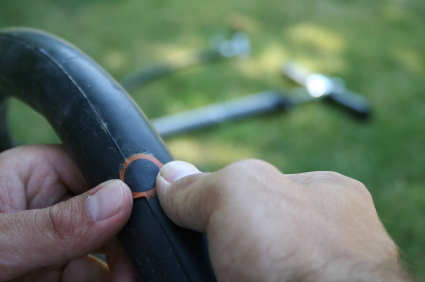 Zwarte band die om de wielen van je fiets heen zit. Je hebt een buitenband en een binnenband. In de binnenband zit lucht.
hijgen
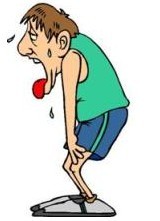 Als je hard gerent of gefietst hebt, dan adem je snel.
ademhalen
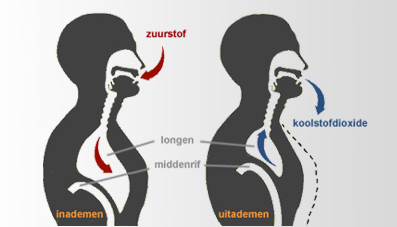 Lucht opzuigen en weer uitblazen.
de longen
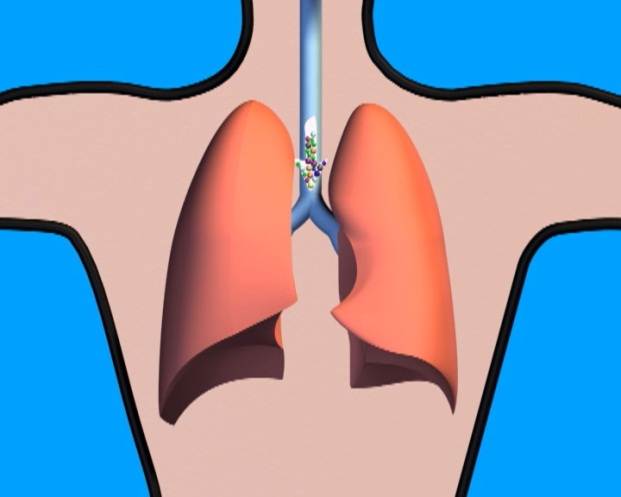 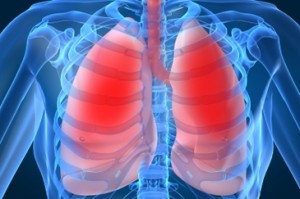 Twee zakjes die achter je ribben zitten. Hiermee kun je ademhalen.
de waterpomp
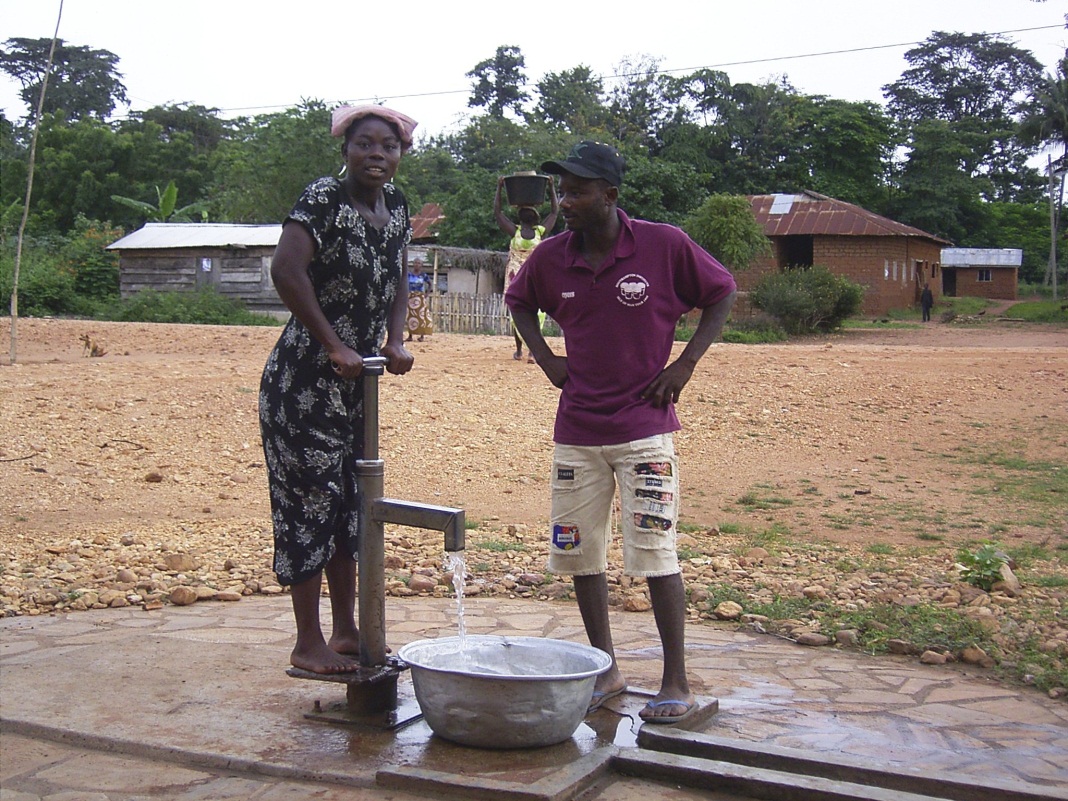 Hiermee kun je water in of uit iets halen.
de fietspomp
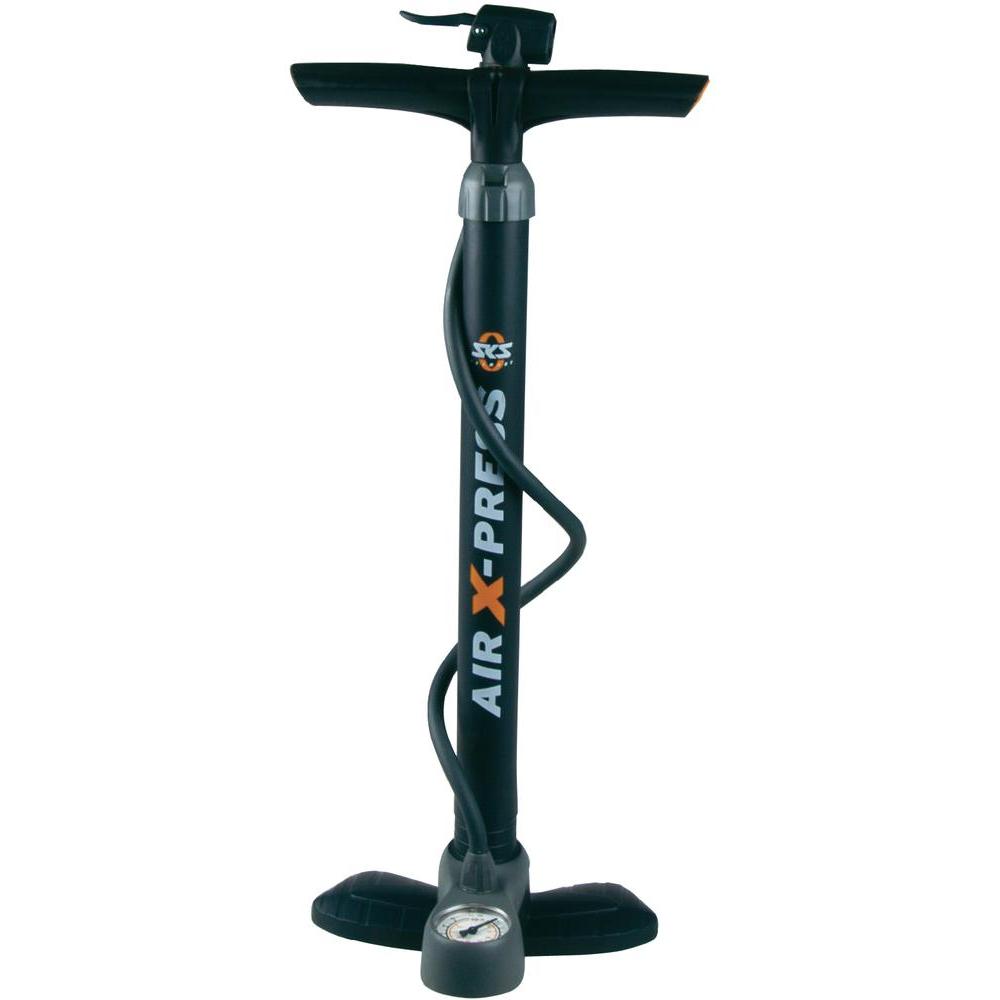 Pomp om lucht in je fietsbanden te blazen.
steunen
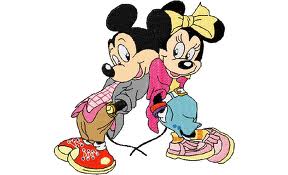 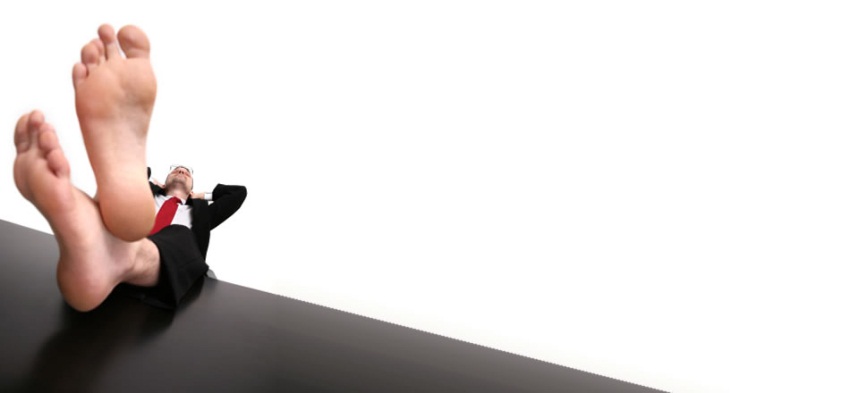 Ergens tegenaan of op leunen.
de straat
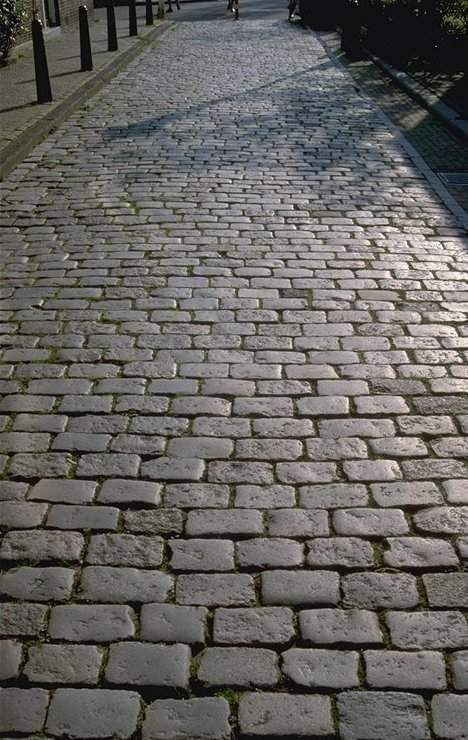 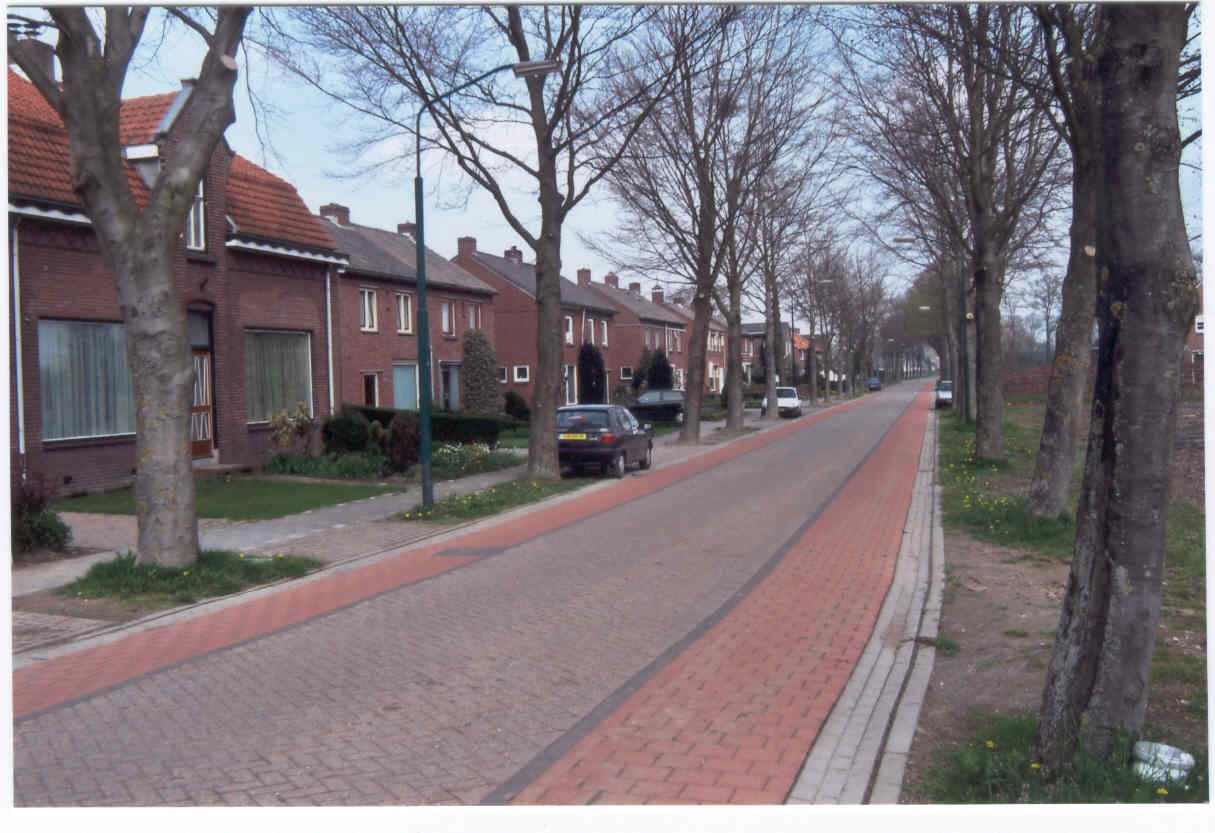 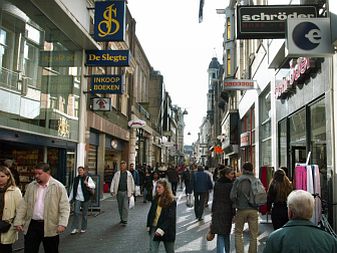 de winkelstraat
Je kan er door lopen, meestal staan er huizen waar mensen in wonen. Je hebt ook ……. met winkels.
onbewoond
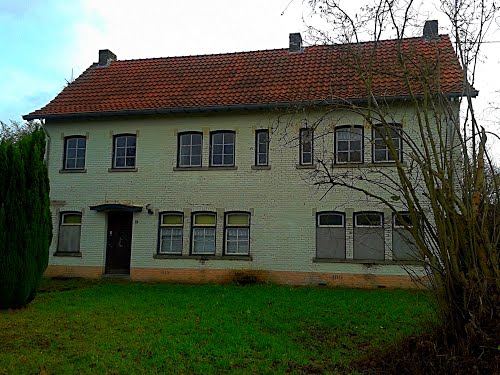 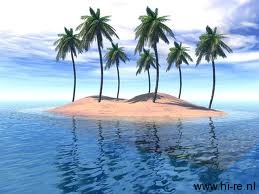 Een onbewoond eiland.
Een onbewoond huis.
Er woont niemand.